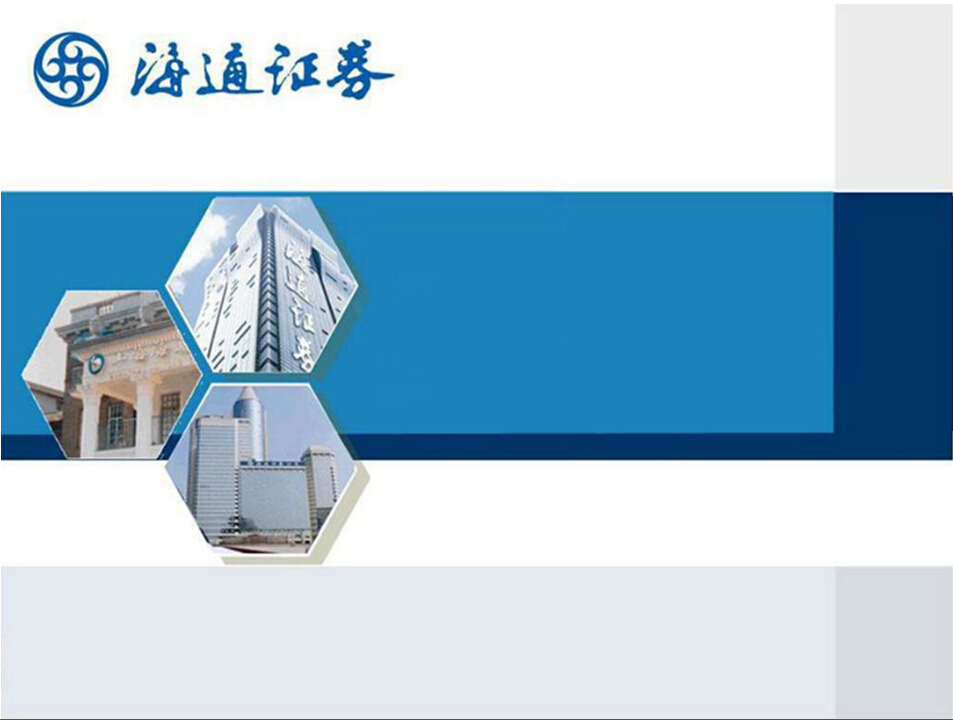 图解股票注册制改革
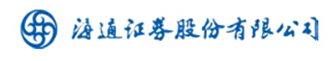 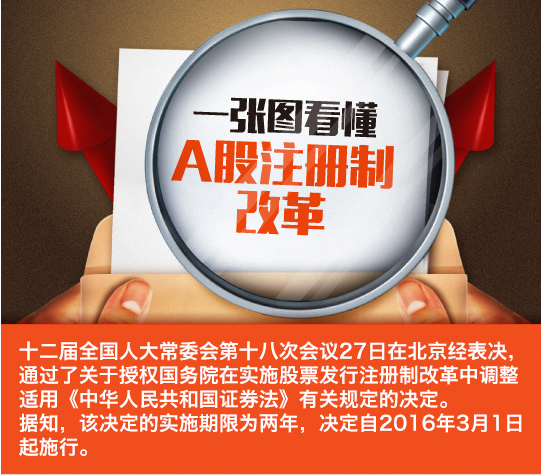 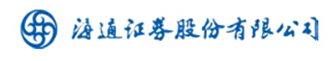 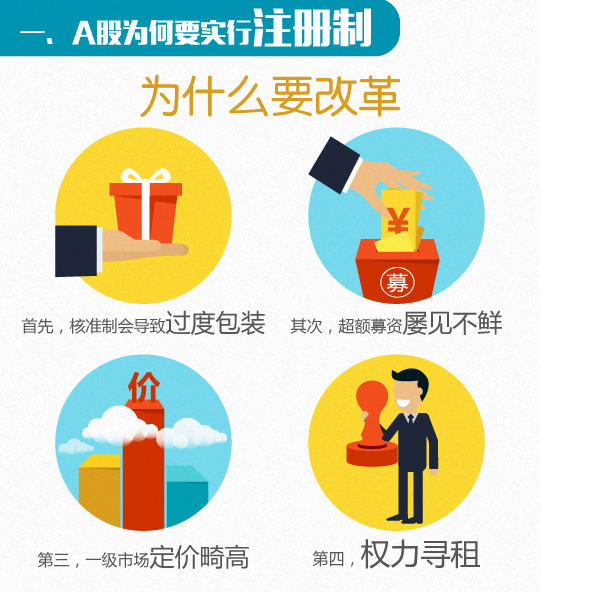 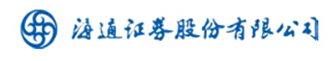 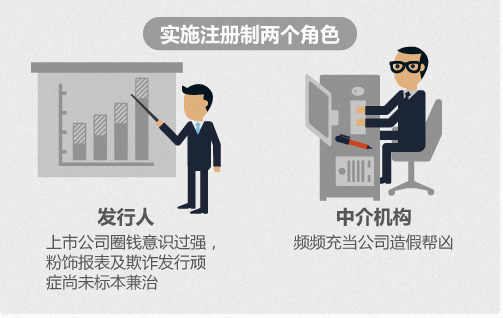 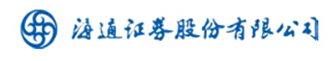 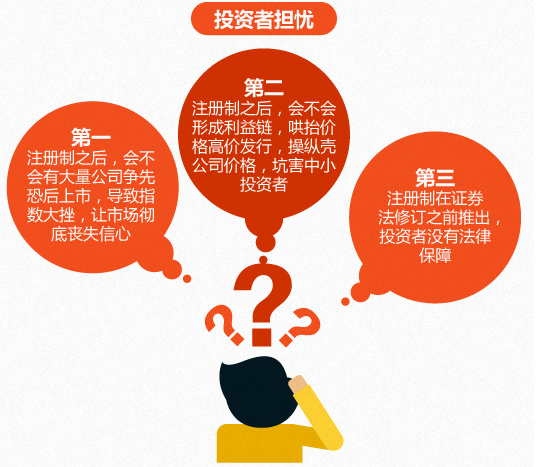 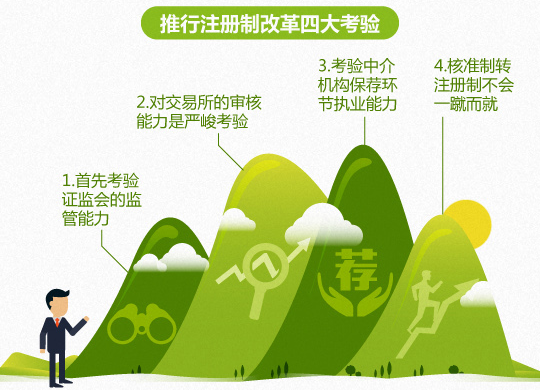 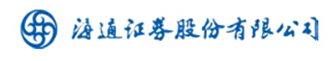 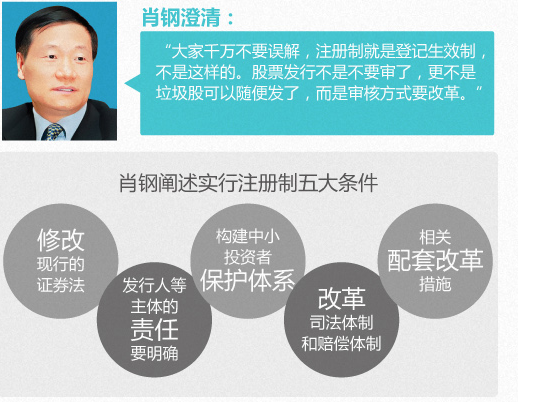 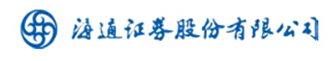 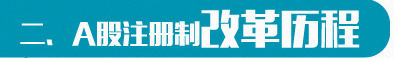 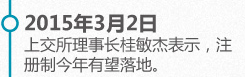 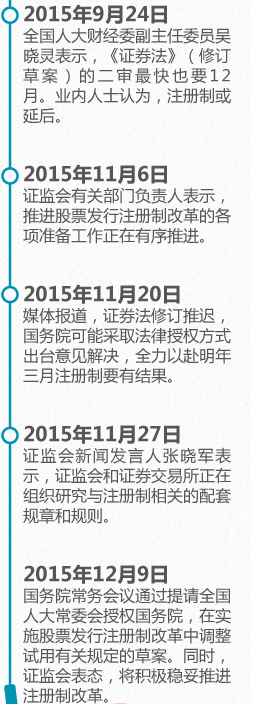 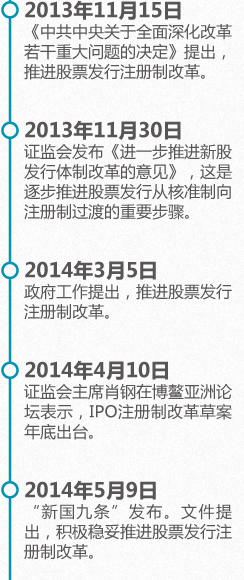 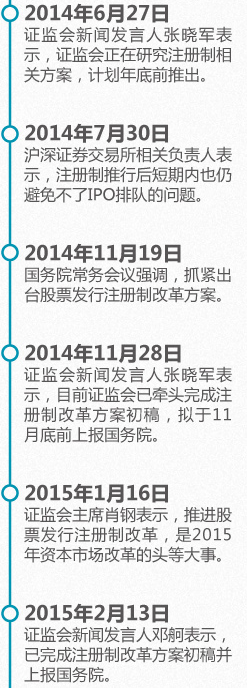 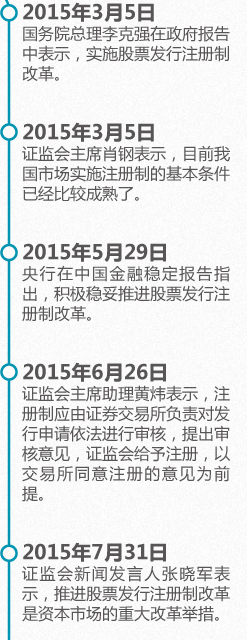 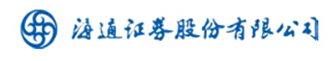 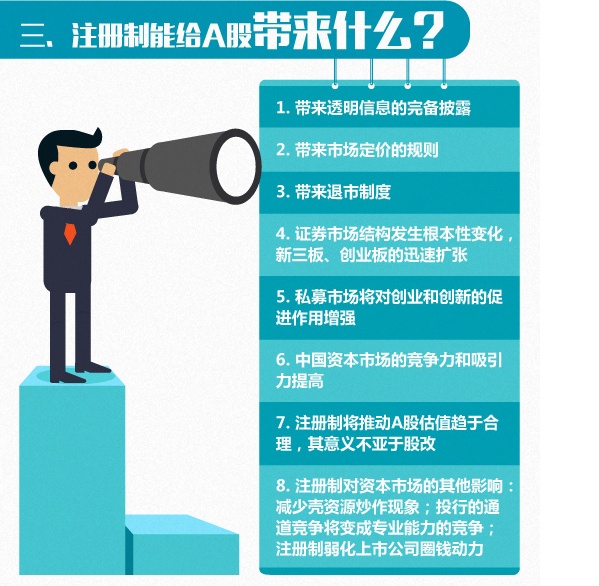 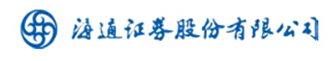 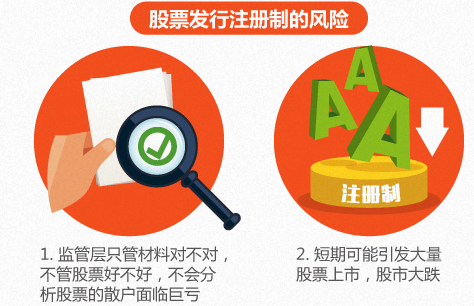 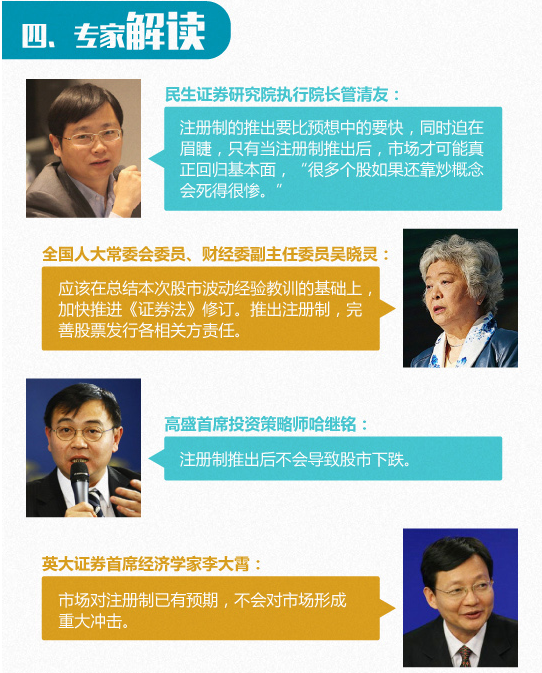